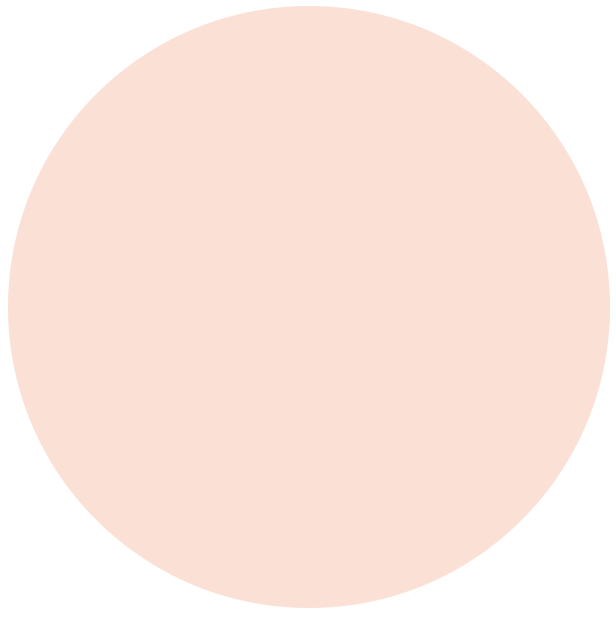 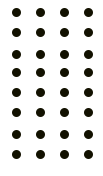 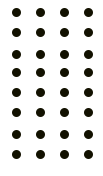 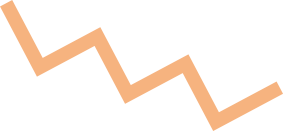 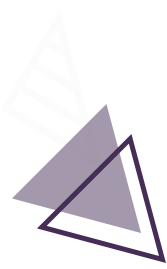 POWERPOINT
孟菲斯风格
我的快乐寒假生活
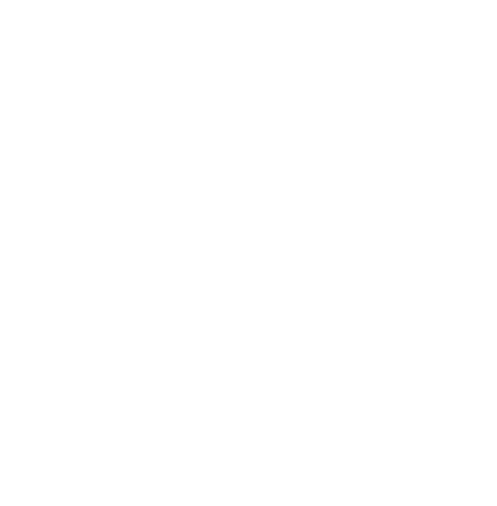 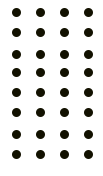 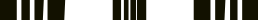 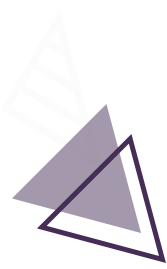 汇报人：XXXX
汇报日期：202X年XX月XX日
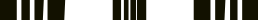 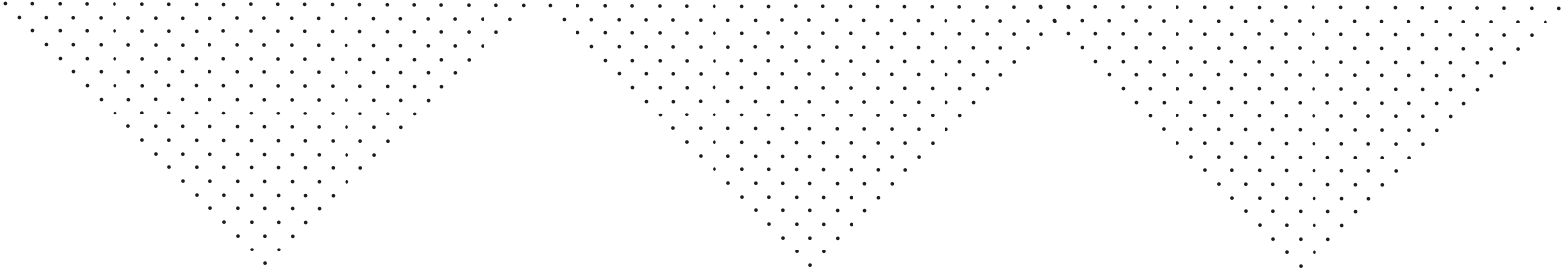 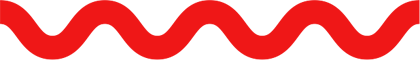 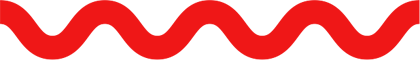 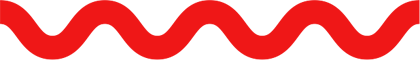 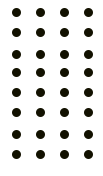 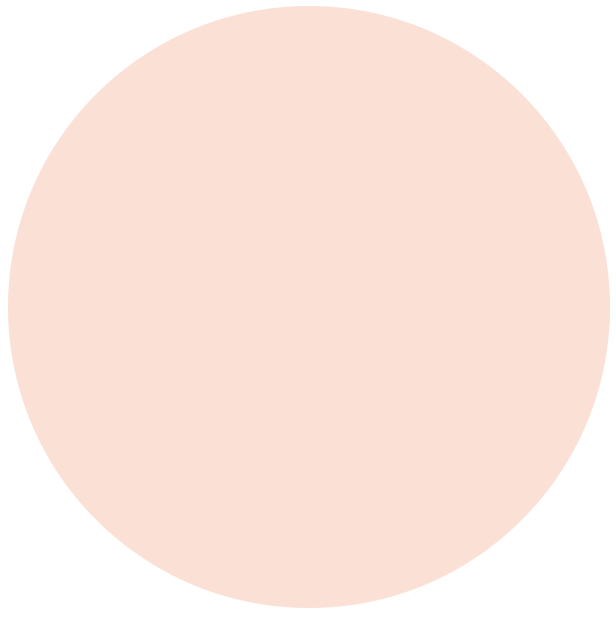 目 录/CONTENTS
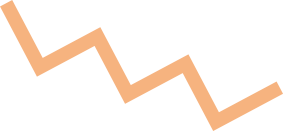 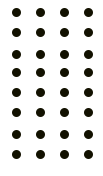 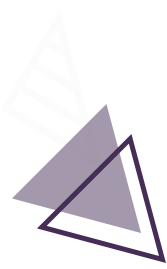 出游篇
1
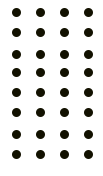 Please enter the title Please enter the title
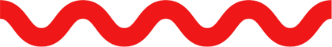 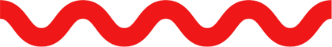 学习篇
2
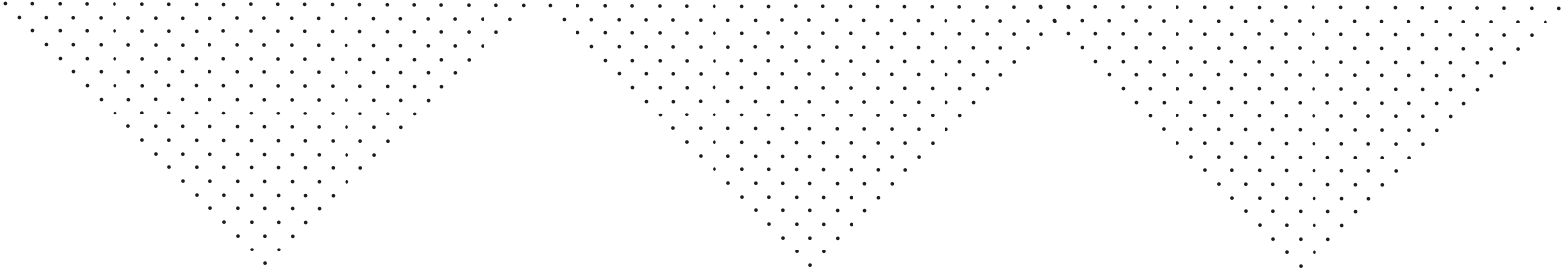 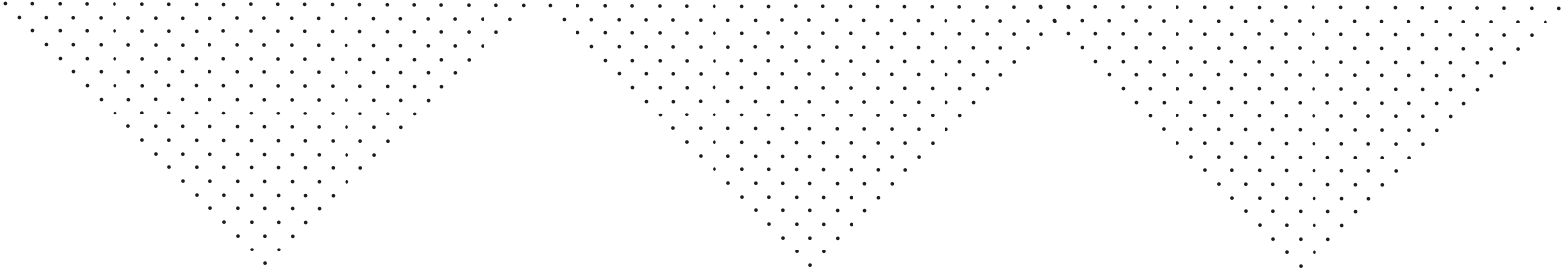 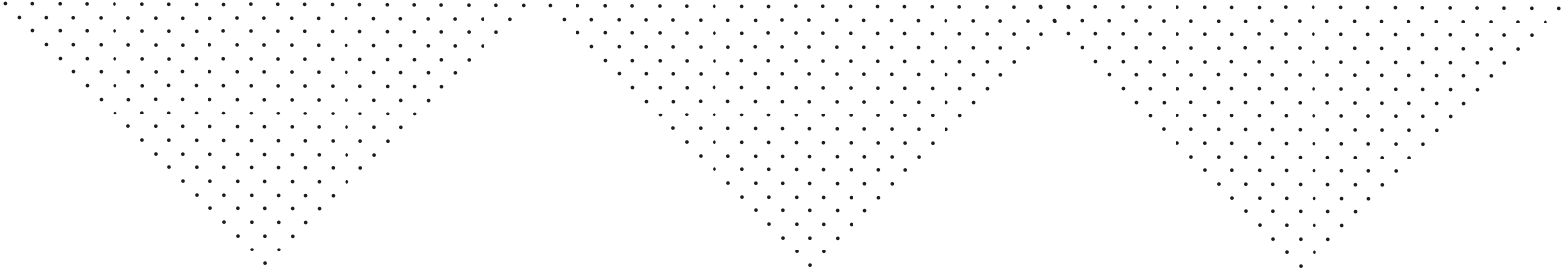 Please enter the title Please enter the title
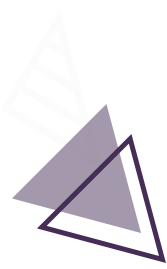 生活篇
3
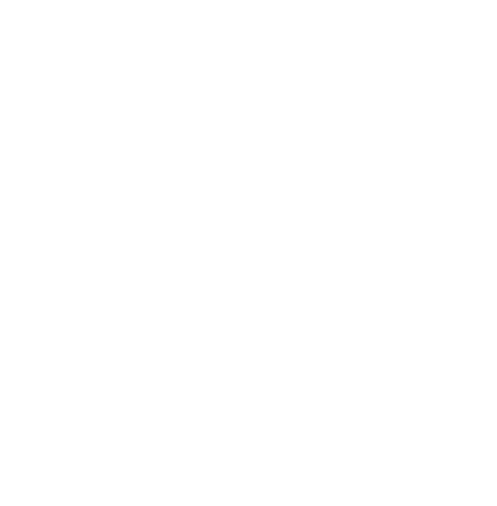 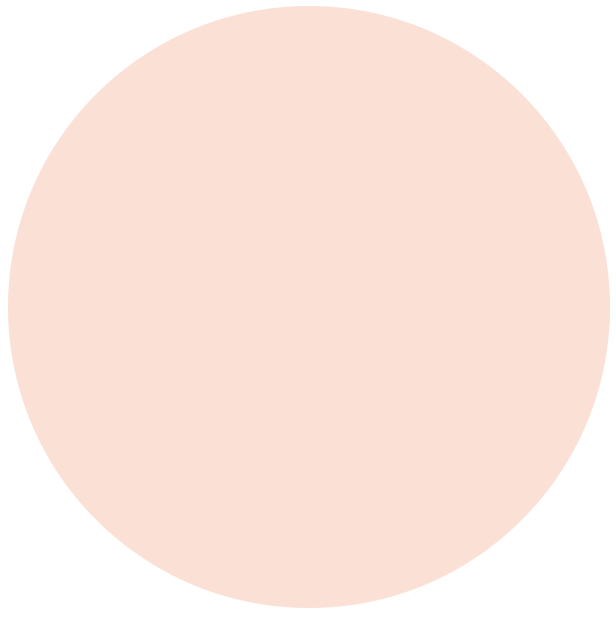 Please enter the title Please enter the title
总结篇
4
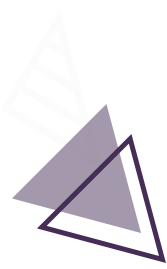 Please enter the title Please enter the title
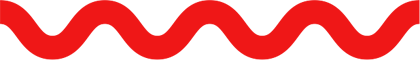 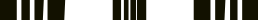 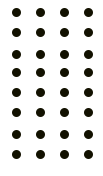 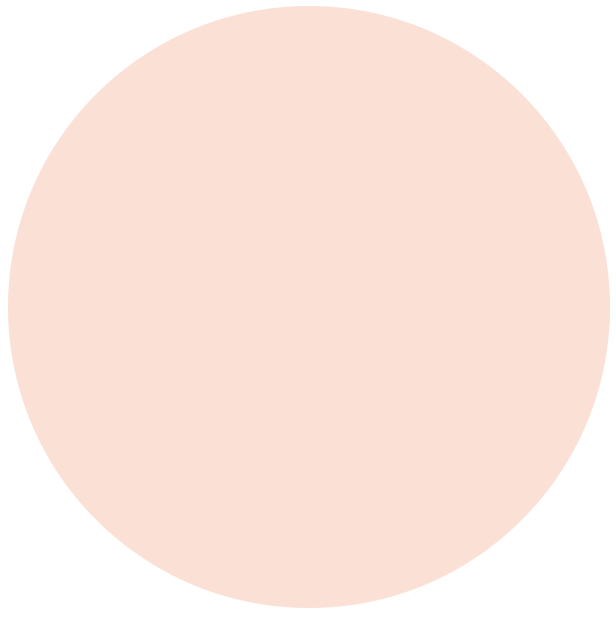 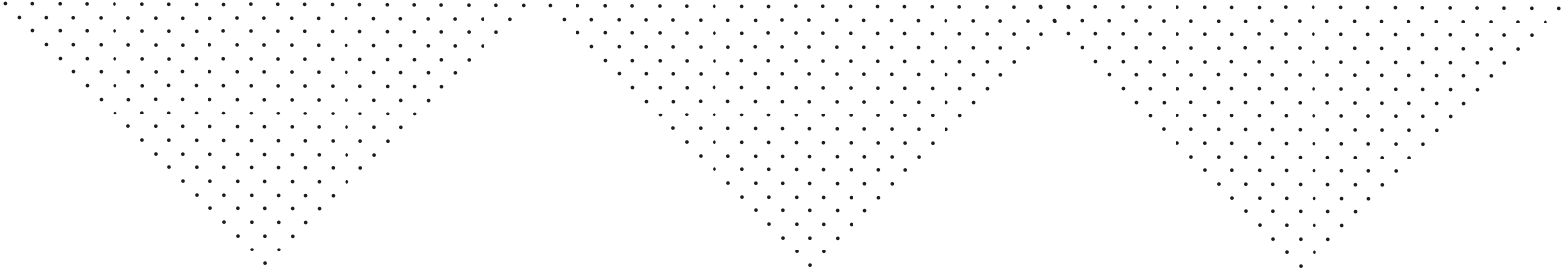 1
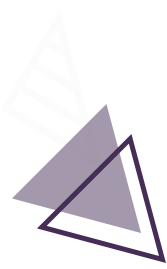 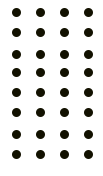 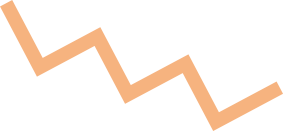 出游篇
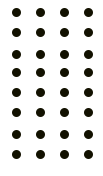 Please enter the title Please enter the title
Please enter the title Please enter the title
Please enter the title Please enter the title
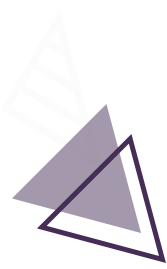 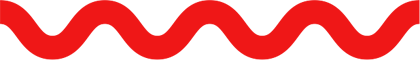 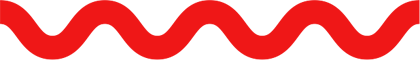 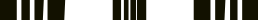 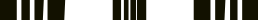 出游篇
Please enter the title Please enter the title
85%
85%
85%
65%
65%
65%
添加标题
添加标题
添加标题
双击输入替换内容 双击输入替换内容 双击输入替换内容 
双击输入替换内容 双击输入替换内容 
双击输入替换内容
出游篇
Please enter the title Please enter the title
点击编辑标题
双击输入替换内容 双击输入替换内容
点击编辑标题
双击输入替换内容 双击输入替换内容
点击编辑标题
双击输入替换内容 双击输入替换内容
点击编辑标题
双击输入替换内容 双击输入替换内容
出游篇
Please enter the title Please enter the title
点击编辑标题
点击编辑标题
双击输入替换内容 
双击输入替换内容
双击输入替换内容 
双击输入替换内容
点击编辑标题
点击编辑标题
双击输入替换内容 
双击输入替换内容
双击输入替换内容 
双击输入替换内容
出游篇
Please enter the title Please enter the title
点击编辑标题
双击输入替换内容
点击编辑标题
双击输入替换内容
点击编辑标题
双击输入替换内容
点击编辑标题
双击输入替换内容
2016
2017
2018
2019
出游篇
Please enter the title Please enter the title
点击编辑标题
点击编辑标题
点击编辑标题
点击编辑标题
点击编辑标题
双击输入替换内容
双击输入替换内容
双击输入替换内容
双击输入替换内容
双击输入替换内容
编辑标题
编辑标题
编辑标题
编辑标题
编辑标题
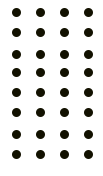 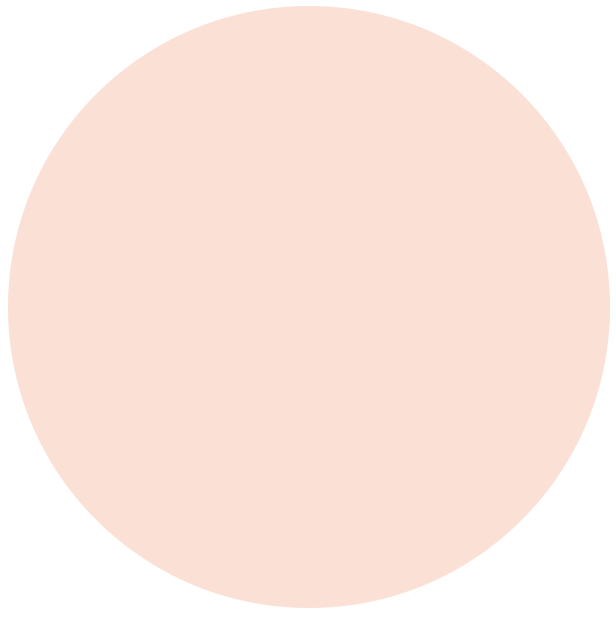 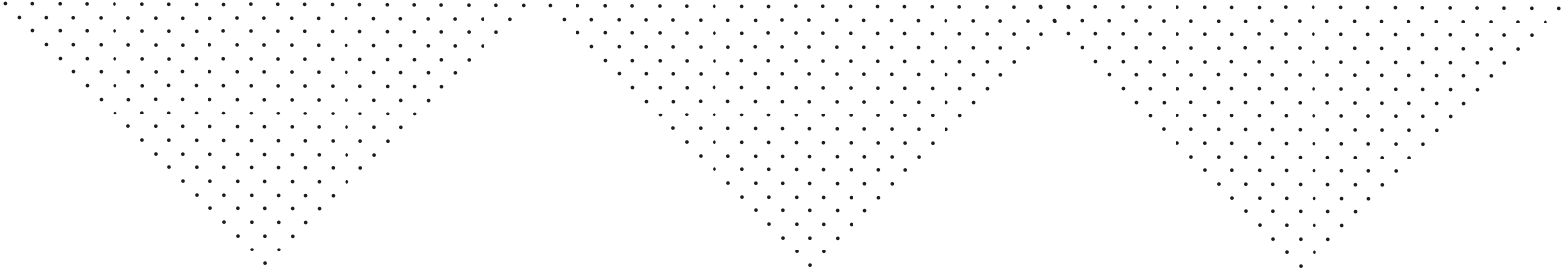 2
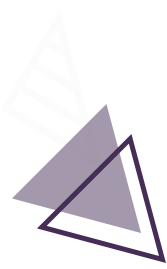 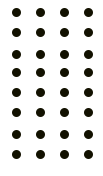 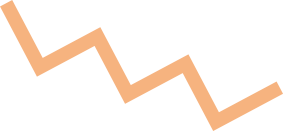 学习篇
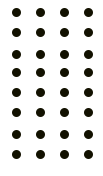 Please enter the title Please enter the title
Please enter the title Please enter the title
Please enter the title Please enter the title
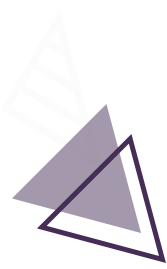 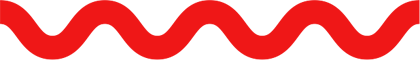 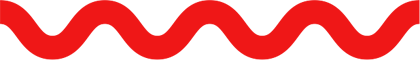 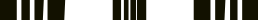 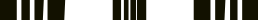 学习篇
Please enter the title Please enter the title
编辑标题
编辑标题
点击编辑标题
点击编辑标题
双击输入替换内容 
双击输入替换内容
双击输入替换内容 
双击输入替换内容
学习篇
Please enter the title Please enter the title
点击编辑标题
点击编辑标题
双击输入替换内容 
双击输入替换内容
双击输入替换内容 
双击输入替换内容
学习篇
Please enter the title Please enter the title
点击编辑标题
点击编辑标题
双击输入替换内容 
双击输入替换内容
双击输入替换内容 
双击输入替换内容
62%
39%
点击编辑标题
点击编辑标题
双击输入替换内容 
双击输入替换内容
双击输入替换内容 
双击输入替换内容
76%
17%
学习篇
Please enter the title Please enter the title
点击编辑标题
双击输入替换内容 
双击输入替换内容
点击编辑标题
点击编辑标题
双击输入替换内容 
双击输入替换内容
双击输入替换内容 
双击输入替换内容
点击编辑标题
双击输入替换内容 
双击输入替换内容
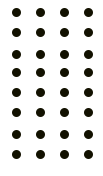 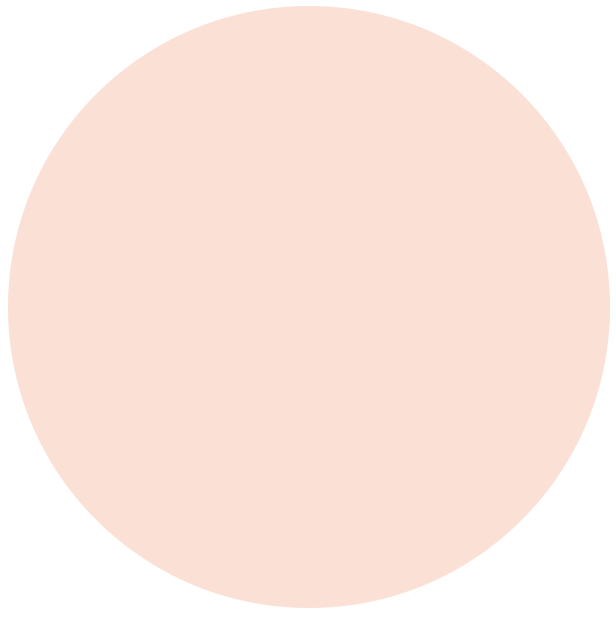 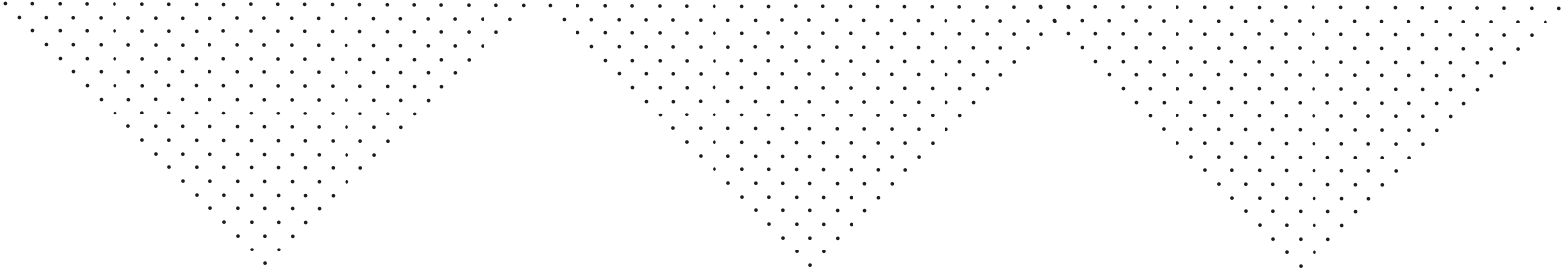 3
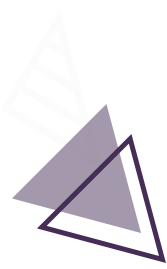 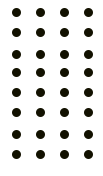 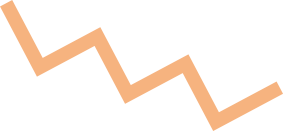 生活篇
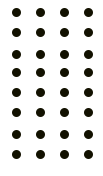 Please enter the title Please enter the title
Please enter the title Please enter the title
Please enter the title Please enter the title
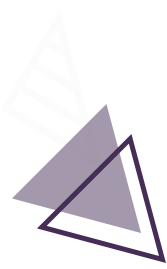 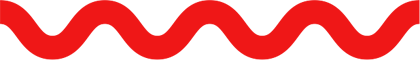 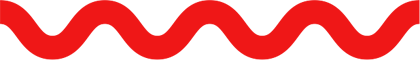 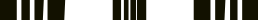 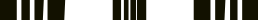 生活篇
Please enter the title Please enter the title
点击编辑标题
双击输入替换内容 
双击输入替换内容
点击编辑标题
双击输入替换内容 
双击输入替换内容
点击编辑标题
双击输入替换内容 
双击输入替换内容
点击编辑标题
双击输入替换内容 
双击输入替换内容
生活篇
Please enter the title Please enter the title
点击编辑标题
点击编辑标题
双击输入替换内容 
双击输入替换内容
双击输入替换内容 
双击输入替换内容
点击编辑标题
点击编辑标题
双击输入替换内容 
双击输入替换内容
双击输入替换内容 
双击输入替换内容
生活篇
Please enter the title Please enter the title
编辑标题
点击编辑标题
双击输入替换内容 
双击输入替换内容
编辑标题
点击编辑标题
双击输入替换内容 
双击输入替换内容
生活篇
Please enter the title Please enter the title
编辑标题
点击编辑标题
双击输入替换内容 
双击输入替换内容
编辑标题
点击编辑标题
双击输入替换内容 
双击输入替换内容
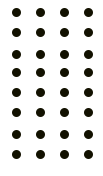 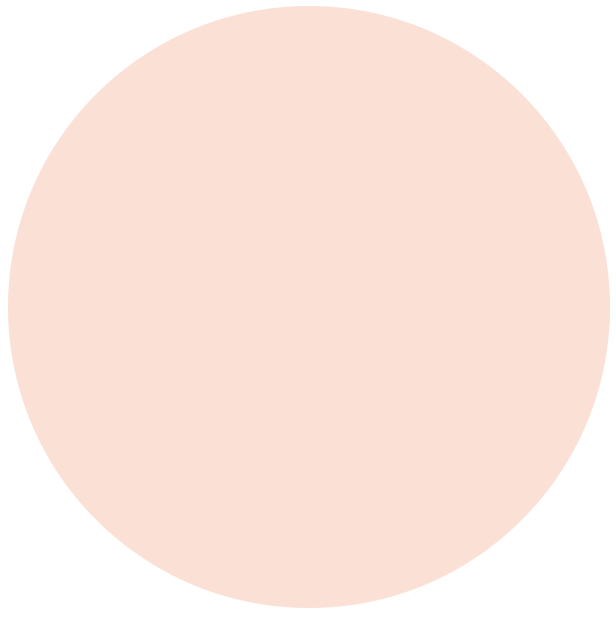 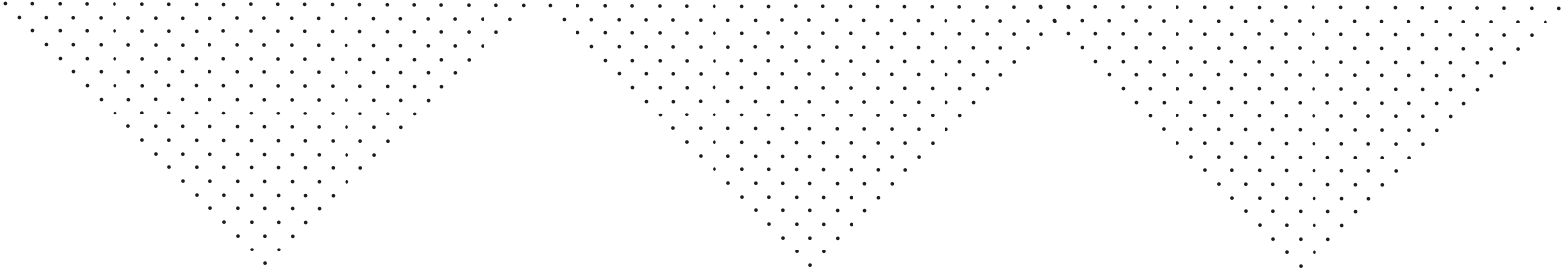 4
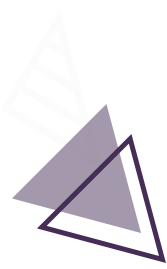 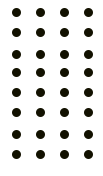 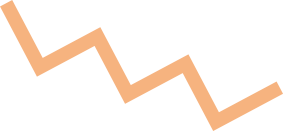 总结篇
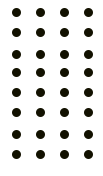 Please enter the title Please enter the title
Please enter the title Please enter the title
Please enter the title Please enter the title
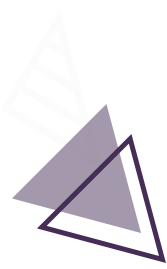 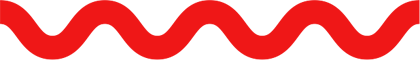 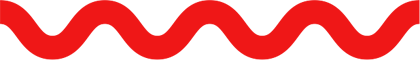 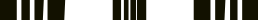 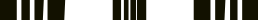 总结篇
Please enter the title Please enter the title
点击编辑标题
双击输入替换内容 双击输入替换内容
点击编辑标题
双击输入替换内容 双击输入替换内容
点击编辑标题
双击输入替换内容 双击输入替换内容
点击编辑标题
双击输入替换内容 双击输入替换内容
总结篇
Please enter the title Please enter the title
点击编辑标题
01
双击输入替换内容 
双击输入替换内容 
双击输入替换内容
输入标题
输入标题
02
输入标题
点击编辑标题
双击输入替换内容 
双击输入替换内容 
双击输入替换内容
03
输入标题
04
总结篇
Please enter the title Please enter the title
编辑标题
编辑标题
编辑标题
双击输入替换内容 
双击输入替换内容 
双击输入替换内容
双击输入替换内容 
双击输入替换内容 
双击输入替换内容
双击输入替换内容 
双击输入替换内容 
双击输入替换内容
标题文本预设
编辑标题
编辑标题
总结篇
Please enter the title Please enter the title
点击编辑标题
点击编辑标题
双击输入替换内容 
双击输入替换内容
双击输入替换内容 
双击输入替换内容
Step 01
Step 03
Step 02
Step 04
点击编辑标题
点击编辑标题
双击输入替换内容 
双击输入替换内容
双击输入替换内容 
双击输入替换内容
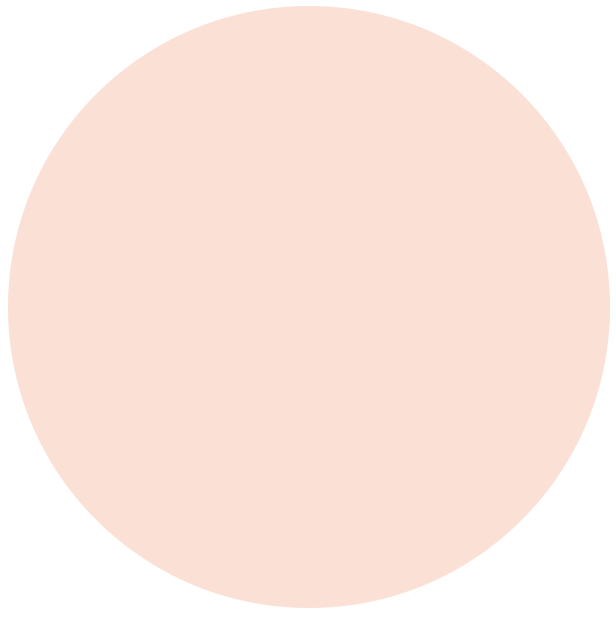 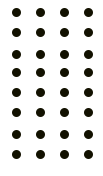 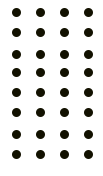 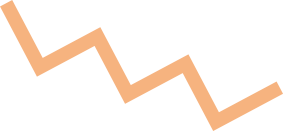 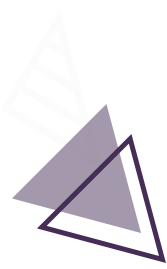 POWERPOINT
THANKS
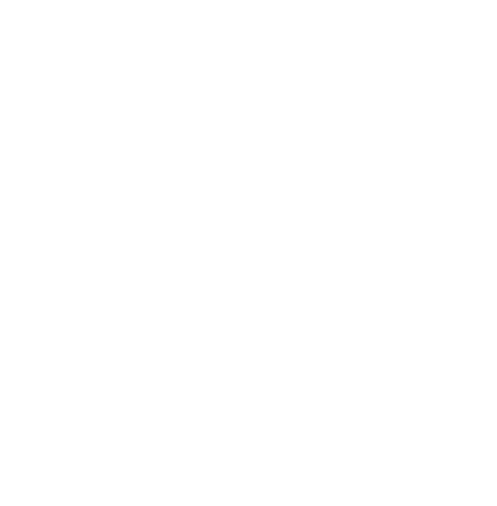 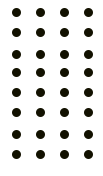 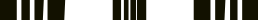 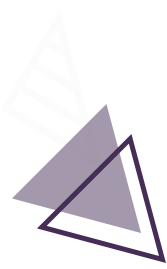 汇报人：XXXX
汇报日期：202X年XX月XX日
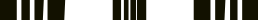 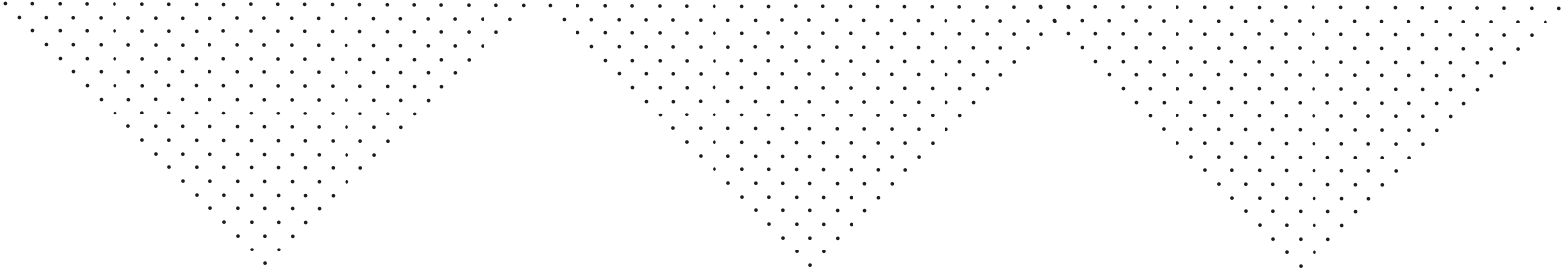 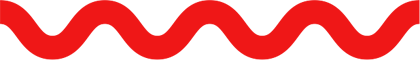 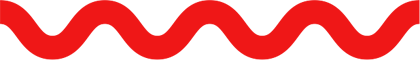 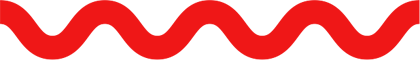